Power measurement 2 August
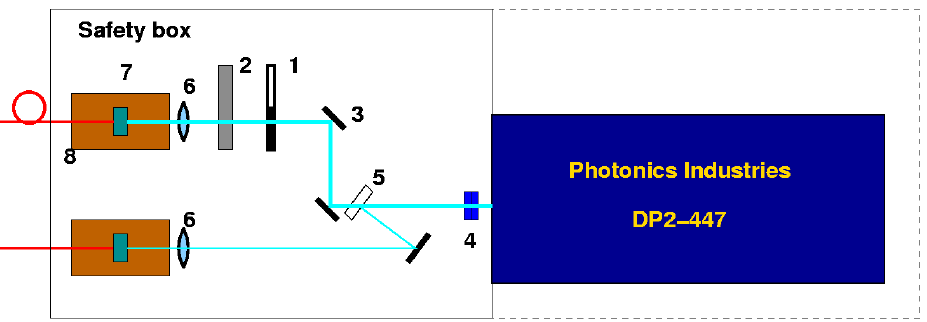 28 June (TS Liyuan)
P1) DP2-447 output: 	       93 mW		
P2) Before fold mirror 3:        83  mW  -0.49dB      
P3) After attenuator:	       77 mW    -0.82 dB
P4) After 1m fibre: 	       65 mW    -1.44dB
P4
P3
P2
main
11 July (moving mirror  + cleaning)
P1) DP2-447 output: 	        89.3 mW
P2) Before fold mirror 3:         80 mW     -0.47dB     
P3) After attenuator:	        70.5mW   -1 dB
P4) After 1m fibre: 	        62.5mW  -1.55dB
P0
P1
2 August before intervention
P0) Before filter: 	        102 mW
P1) DP2-447 output: 	        80 mW
P2) Before fold mirror 3:         69.3 mW     -0.6dB     
P3) After attenuator:	        60.5mW   -1.2 dB
P4) After 1m fibre: 	        -  (don’t want to touch main fibre )
slow
2 August after moving 4
P1) DP2-447 output: 	        93 mW
P2) Before fold mirror 3:         84 mW     -0.45dB     
P3) After attenuator:	        68 mW    - 1.36 dB
P4) After 1m fibre: 	        -  (don’t want to touch main fibre )
David BAILLEUX
1
Power measurement 2 August
Intervention : 

Increasing – decreasing diode current in order to perform power measurement;

Moving and cleaning a bit the filter 4 in order to move the beam out of the spot: spot clearly visible because of blue reflection on its surface;

 Main fibre untouched  do not create a second effect. This could explain why the overall loss is slightly higher than the 28 June (with same power P1). Overall alignment could be checked later on; 

Spot on mirror: occurred after 28 June (because of same power at this date), immediately after Liyuan’s visit when B field was put ON, id. when data restarted. 

 Wait and see if filter will be damaged again soon. If yes,  dust could be excluded.
David BAILLEUX
2